Они изменили мир
Информатика
Леонардо ди сер Пьеро да Винчи (1452 — 1519)
итальянский художник и изобретатель
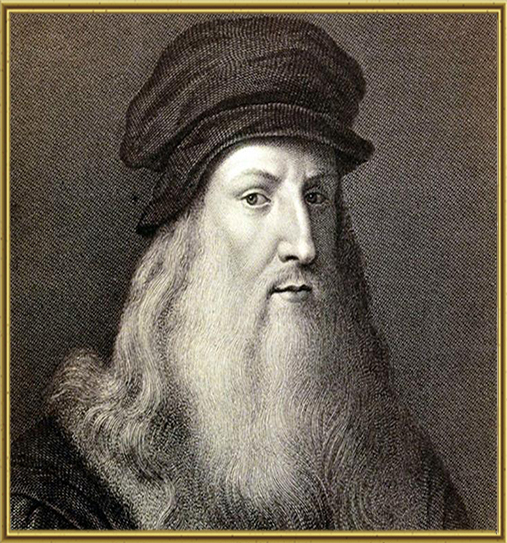 Его работы содержат чертежи устройств, производящих механические вычисления.
Атанасиус Кирхер (1602–1680)
По его чертежам была построена вычислительная машина, которая могла выполнять несложные арифметические, геометрические и астрономические вычисления. Кроме того, она могла шифровать сообщения, вычислять даты Пасхи, а также сочинять музыку. Руководство по эксплуатации этой машины состояло из 850 страниц, а "алгоритмами" были стихи на латинском языке, которые пользователи должны были учить наизусть.
немецкий учёный-энциклопедист и изобретатель
Джон Не́пер (1550—1617)
придумал оригинальный прибор для быстрого умножения
      (Палочки Непера)


вошёл в историю как изобретатель 
замечательного 
вычислительного 
инструмента — логарифмов. 


                                    
Логарифмическая линейка
шотландский математик
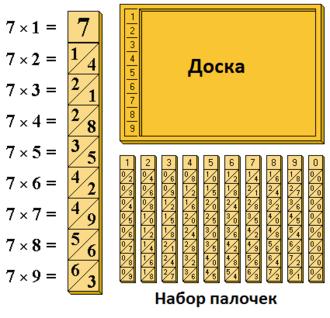 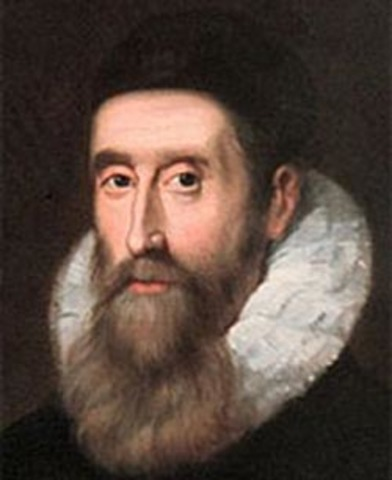 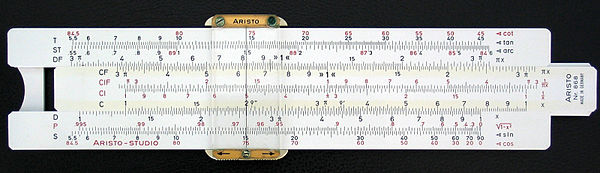 Вильге́льм Шиккард ( 1592 — 1635)
немецкий учёный, астроном, математик
 и востоковед
Вычислительная машина Шиккарда содержала суммирующее и множительное устройства, а также механизм для записи промежуточных результатов.
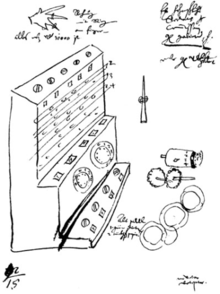 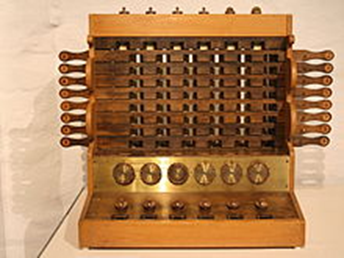 «Считающие часы»
Блез Паска́ль (1623-1662)
Французский математик, механик, физик, литератор и философ.
создал суммирующую машину «Паскалину»
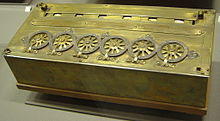 Ви́льгельм Ле́йбниц(1646 – 1716)
Изобрел арифмометр, в основе которого лежало устройство- колесо «Лейбница».
Саксонский философ,  математик, физик, юрист, историк, дипломат, изобретатель и языковед.
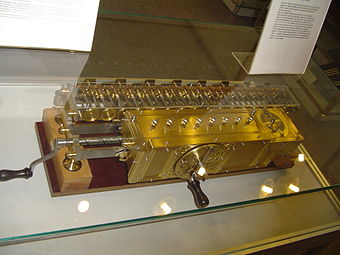 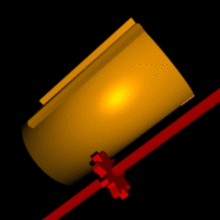 Жозеф Мари Жаккар(д) (1752-1834)
французский изобретатель ткацкого станка для узорчатых материй
машина Жаккарда –
    яркий пример машины 
    с   программным управлением,
    созданной задолго    
    до появления
    вычислительных машин.
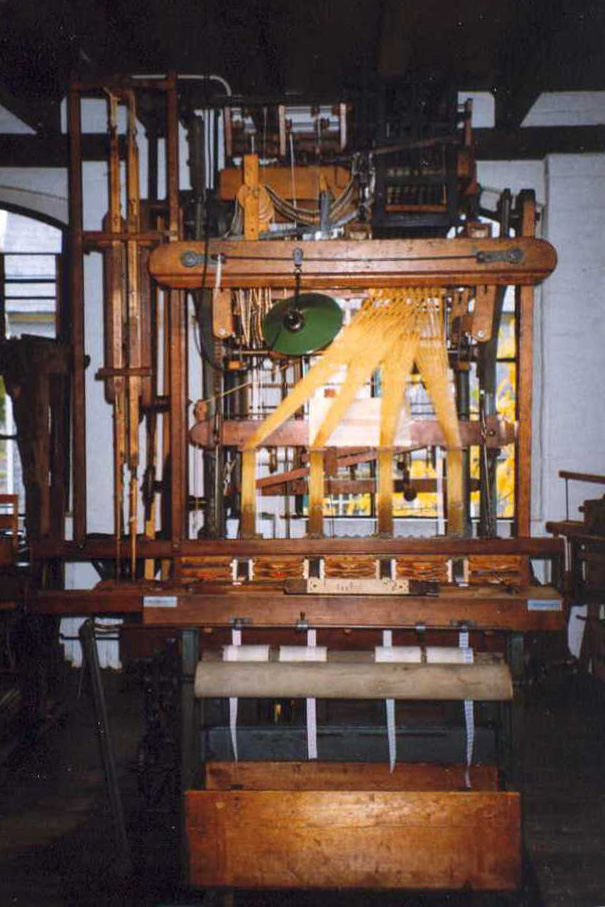 Ча́рлз Бэ́ббидж ( 1791—1871)
Бэббидж, без сомнения, является первым автором идеи создания вычислительной машины, которая в наши дни называется компьютером.
английский математик
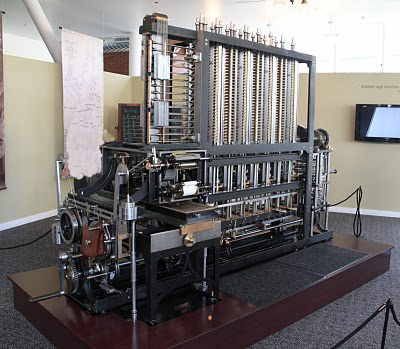 Андрей Андреевич Марков ( 1856 - 1922)
русский математик
Создал теорию нормальных алгоритмов, заложил основы теории сложности алгоритмов, предложил оригинальный язык для описания работы вычислительных машин.
Джон фон Нейман (1903 — 1957)
американский математик
занимался вопросами, связанными с теорией игр, теорией автоматов, внес большой вклад в создание первых ЭВМ и разработку методов их применения.
Ко́нрад Цу́зе ( 1910 —1995)
создал первый  работающий программируемый компьютер (1941) и язык программирования высокого уровня (1948).
немецкий инженер
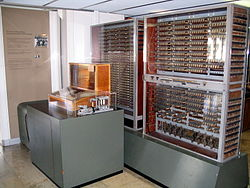 Алексей Андреевич Ляпунов (1911-1973)
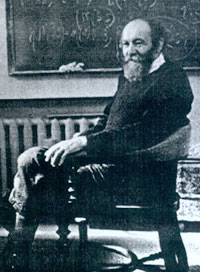 "Компьютерное общество признало А. А. Ляпунова основателем советской кибернетики и программирования".
Леонид Витальевич Канторович (1912- 1986)
С работами по вычислительной математике связано непосредственное участие Л. В. Канторовича в развитии вычислительной техники. Он руководил конструированием новых вычислительных устройств, ему принадлежит ряд изобретений в этой области. Совместно с учениками он разрабатывал оригинальные принципы машинного программирования для численных расчетов.
советский математик и экономист
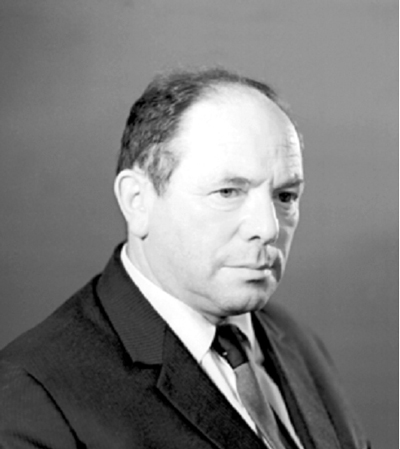 Сергей Алексеевич Лебедев
в 1948—1950 годах под его руководством была разработана первая в СССР и континентальной Европе Малая электронно-счётная машина (МЭСМ).
Андрей Петрович Ершов
Основоположник школьной информатики.
   
        1985 год
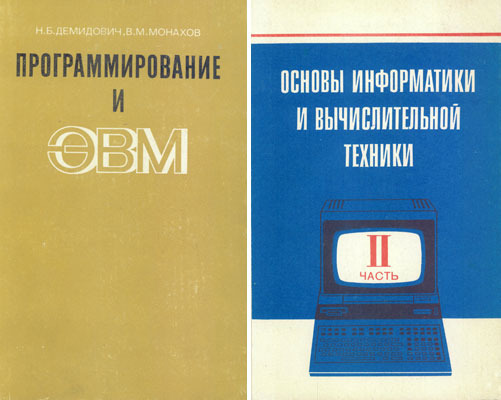